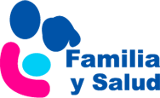 La Atención temprana 
Un derecho y una necesidad
José Ruiz López. Psicólogo clínico.
Guadalupe del Castillo Aguas. Pediatra.
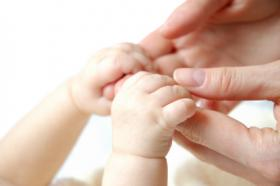 www.familiaysalud.es
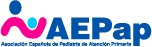 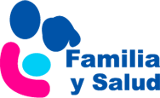 Atención  infantil  temprana
Conjunto de intervenciones, dirigidas a la población infantil de 0-6 años, a la familia y al entorno. 

El objetivo es dar respuesta lo antes posible a las necesidades que presentan los niños con trastornos en su desarrollo o con riesgo de padecerlos.
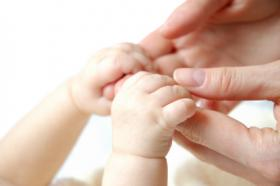 www.familiaysalud.es
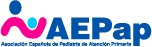 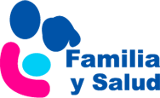 ¿Qué son los trastornos del desarrollo?
Son las variaciones de la normalidad en la evolución psicológica, neurológica o sensorial.

Pueden ser transitorias o permanentes.

Los niños no hacen las actividades que la mayor parte de los niños de su edad pueden desarrollar (mantenerse de pie, caminar, hablar, relacionarse con otros niños…)

Puede afectar el área motora, intelectual, 
     visual, auditiva, de la comunicación y lenguaje.
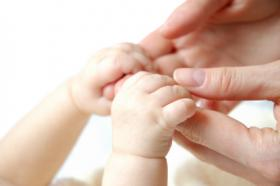 www.familiaysalud.es
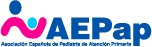 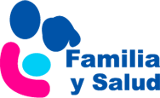 ¿Cuáles son los principales trastornos del desarrollo?
En el desarrollo de la comunicación y el lenguaje.
En el desarrollo motor.
Retraso evolutivo.
En el desarrollo cognitivo.
Trastorno del espectro autista.
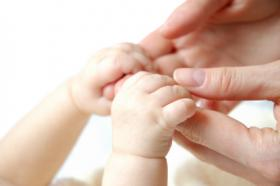 www.familiaysalud.es
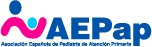 ¿ Qué  son  los factores de riesgo ?
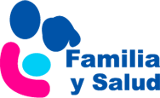 Son características biológicas, neurológicas, psicológicas o sociales que pueden causar trastornos en el desarrollo del niño.

Factores de riesgo:
Prenatal: retraso en el crecimiento uterino, factores genéticos, enfermedades maternas… 
Perinatal: prematuridad, bajo peso, infecciones… 
Postnatal: infecciones del sistema nervioso central, enfermedades crónicas… 
Riesgo social.
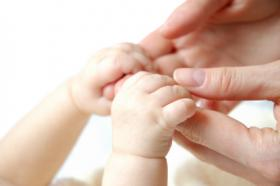 www.familiaysalud.es
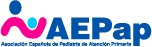 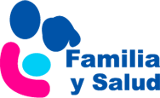 ¿Dónde se  realiza la Atención Temprana?
Ante la sospecha de un trastorno del desarrollo el pediatra de atención primaria deriva a la familia a un centro de atención infantil temprana.

En los centros de atención infantil temprana hay profesionales de diferentes disciplinas: psicólogos, logopedas, fisioterapeutas, y otros.

Estos trabajan en común para lograr los 
      objetivos establecidos para el menor, 
      la familia y el entorno.
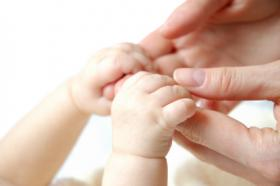 www.familiaysalud.es
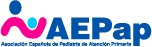